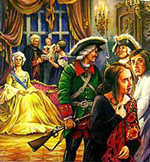 Наследники Петра I
Домашнее задание:
§ 26, чтение, пересказ
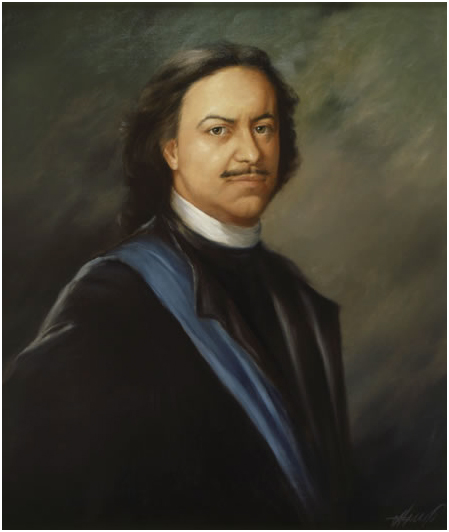 Последние годы жизни императора Петра Алексеевича
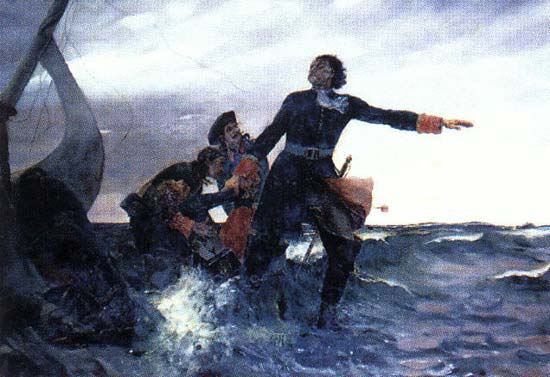 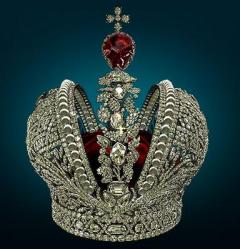 Афанасьев А. Ф.
 Петр Великий при Лахте спасает погибающих солдат.
28 января 1725 года – скончался Петр I
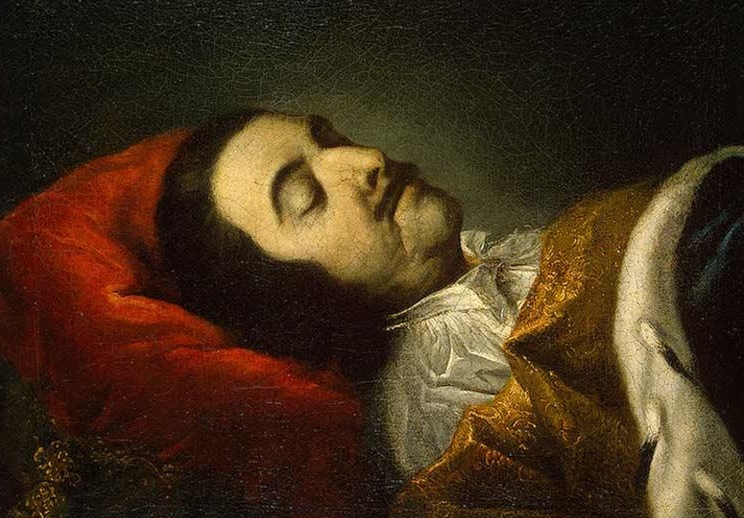 Н. Никитин. Петр I на смертном одре.
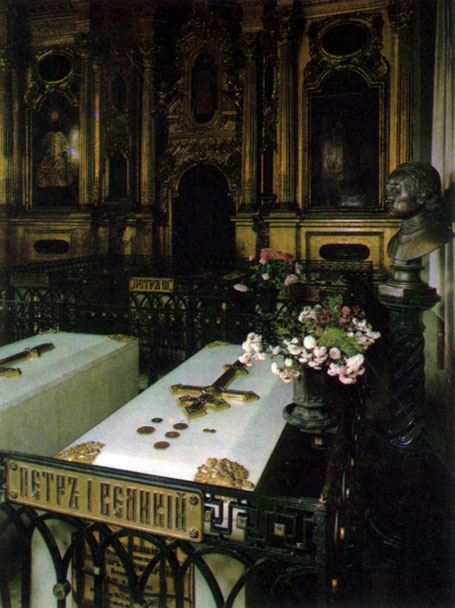 Саркофаг с телом Петра Алексеевича в Петропавловском соборе
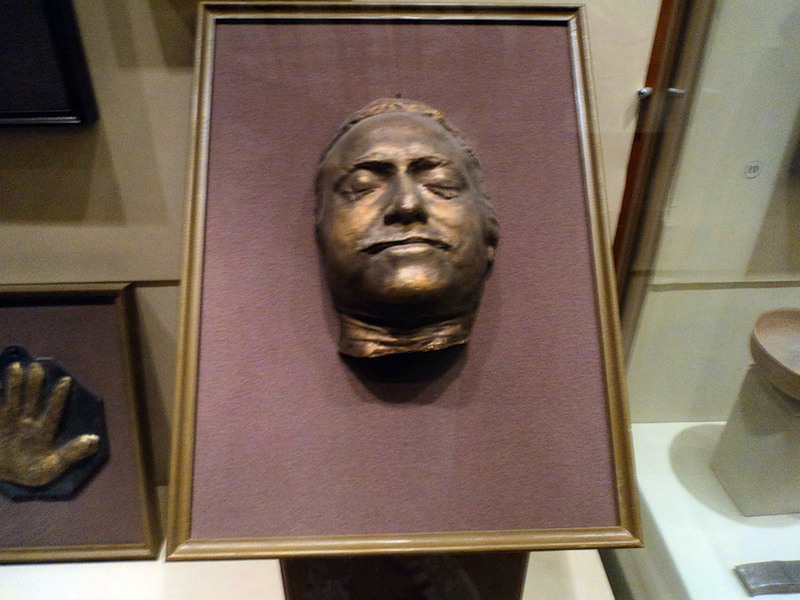 Эпоха дворцовых переворотов
1725 – 1762 годы
период в истории России, характеризующийся частой сменой правителей на престоле путем заговоров и переворотов.
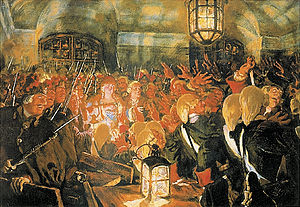 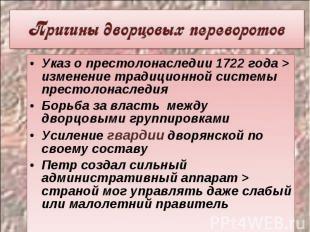 Наследники Петра Алексеевича
Анна Петровна
Елизавета Петровна
Петр Алексеевич, внук Петра I
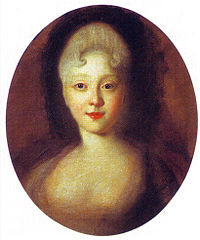 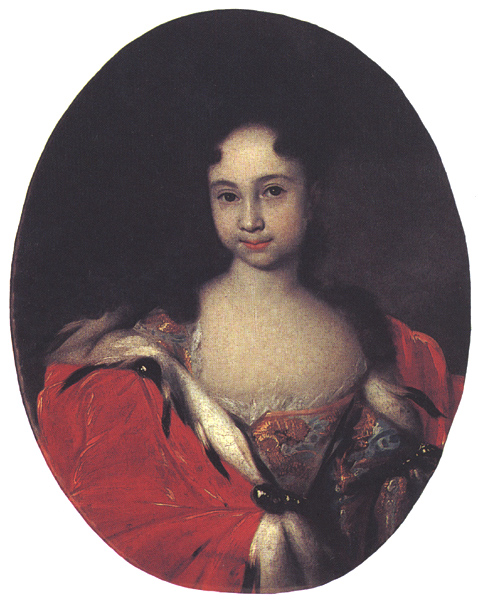 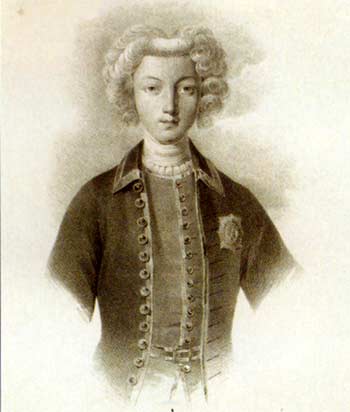 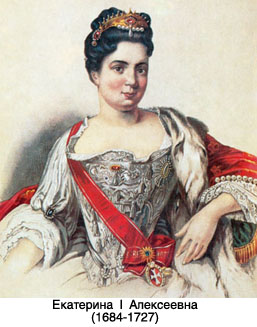 1725 – 1727 годы – правления императрицы Екатерины I Алексеевны
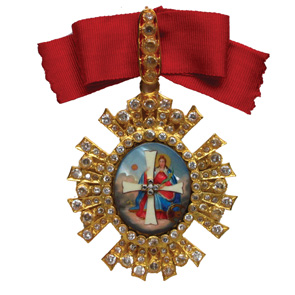 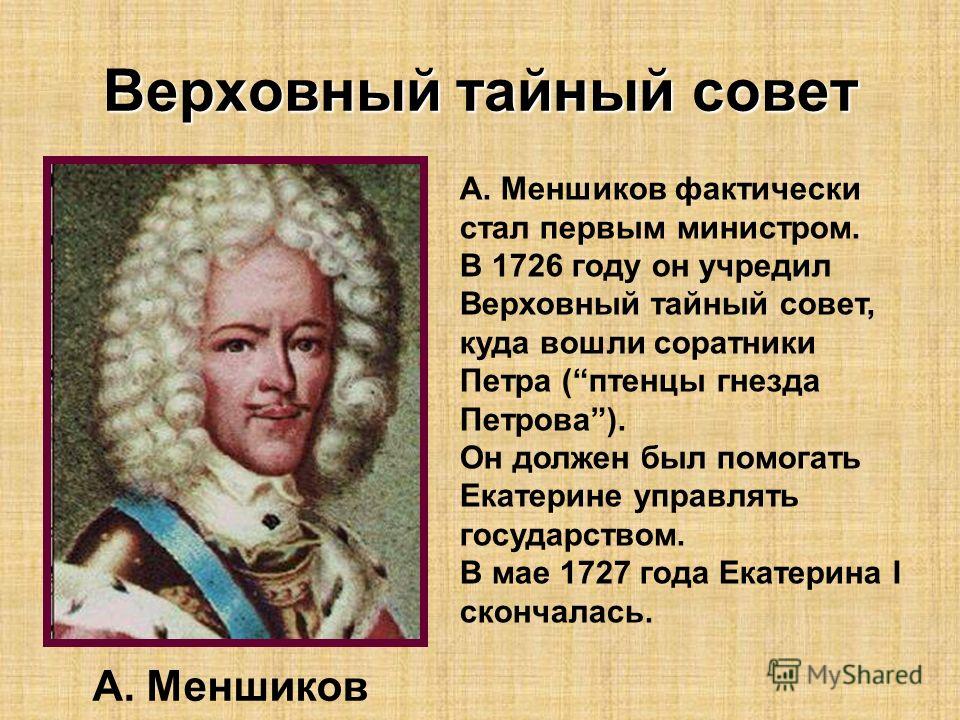 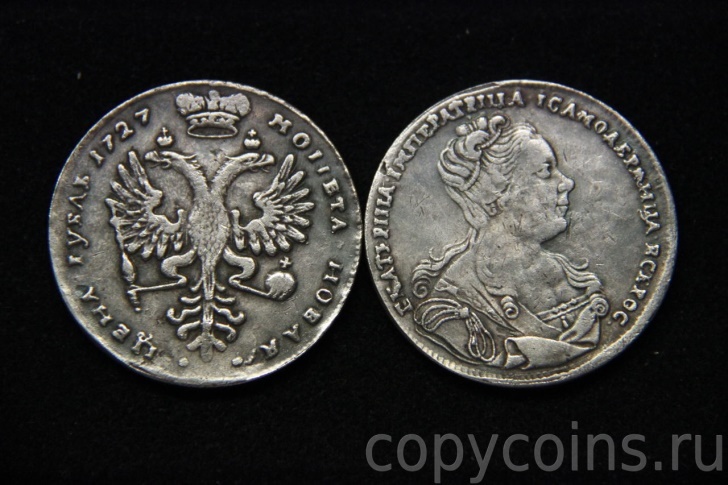 Правители эпохи дворцовых переворотов
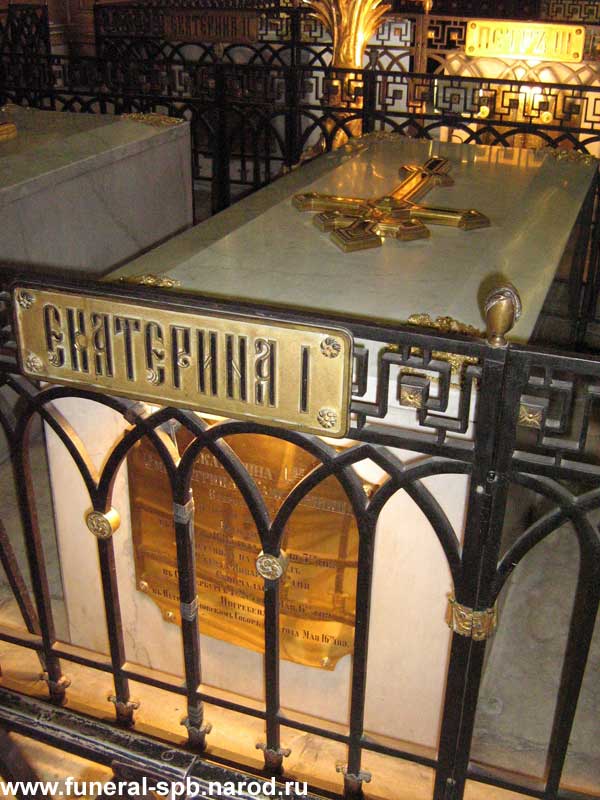 6 мая 1727 года – императрица Екатерина I
скончалась
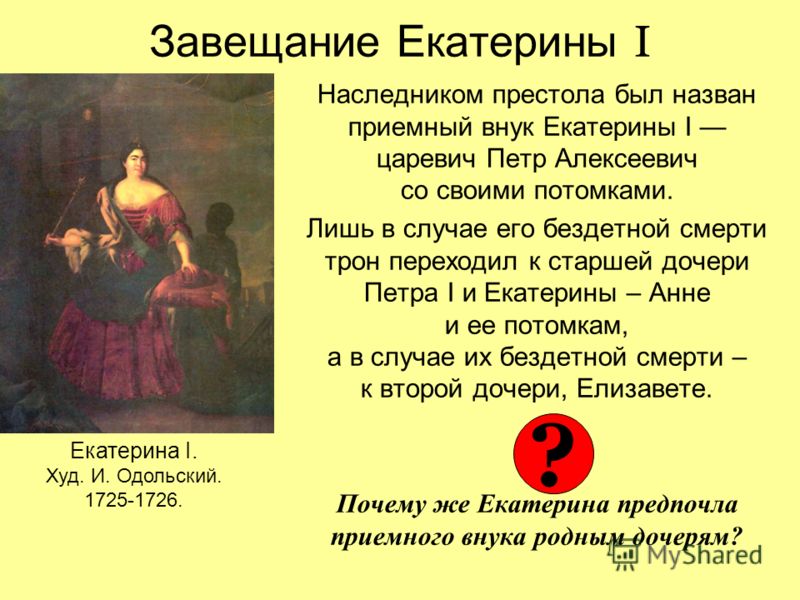 1727 – 1730 годы правления императора Петра II  Алексеевича
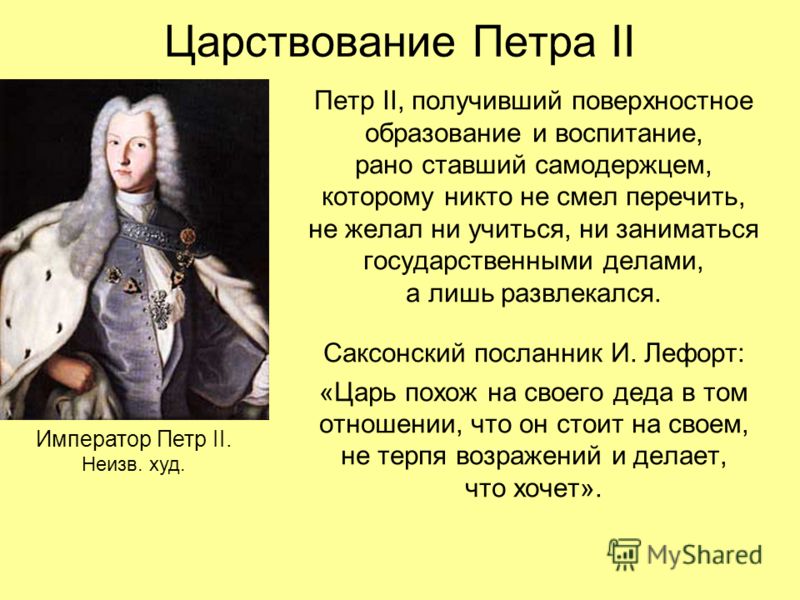